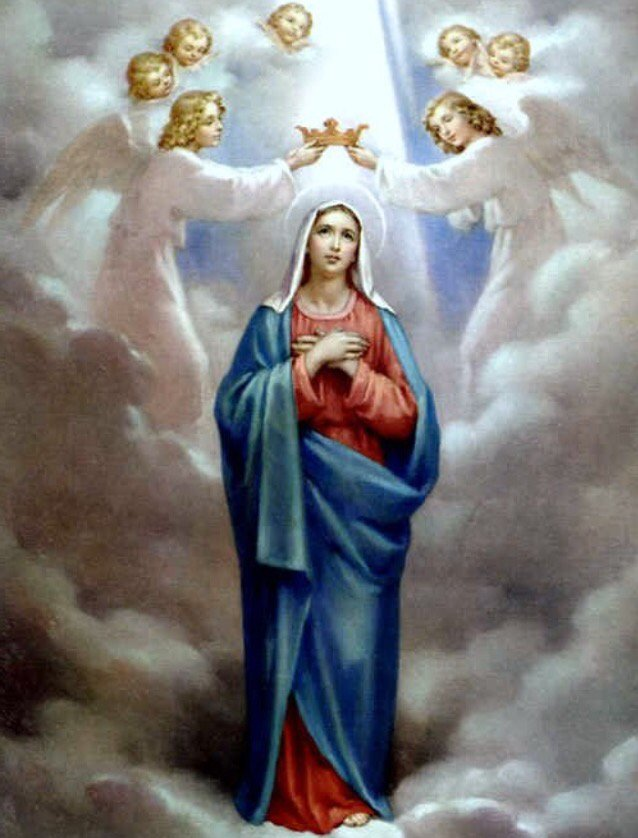 MARIJA YRA JĖZAUS IR BAŽNYČIOS MOTINA
4 klasė
Gegužės mėnuo yra skirtas Mergelei Marijai
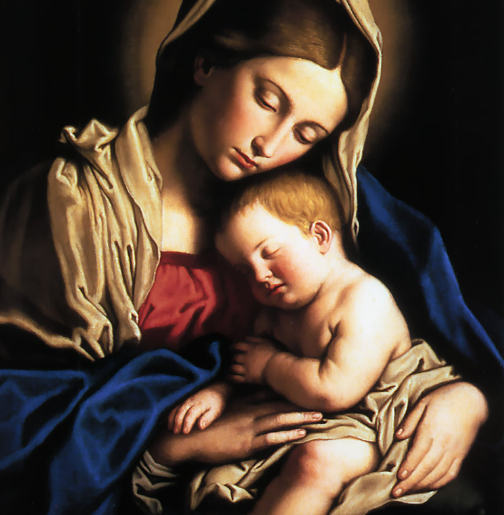 Visame pasaulyje tikintys žmonės myli Mariją, nes ji yra Jėzaus ir mūsų Motina.
Pažiūrėk filmuką ir
prisimink, ką žinai apie Mergelę Mariją
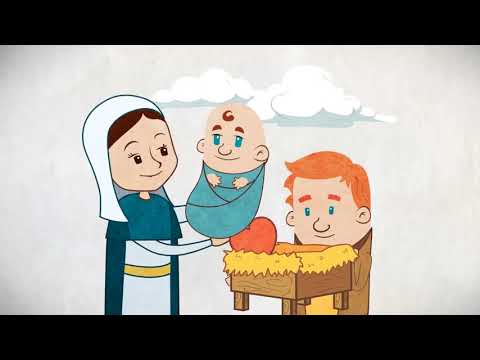 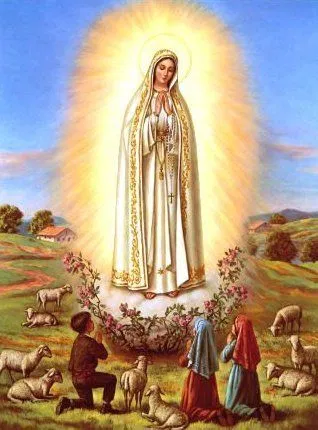 Atsakyk į klausimą:
1. Kodėl krikščionys gerbia ir myli Švč. Mergelę Mariją?
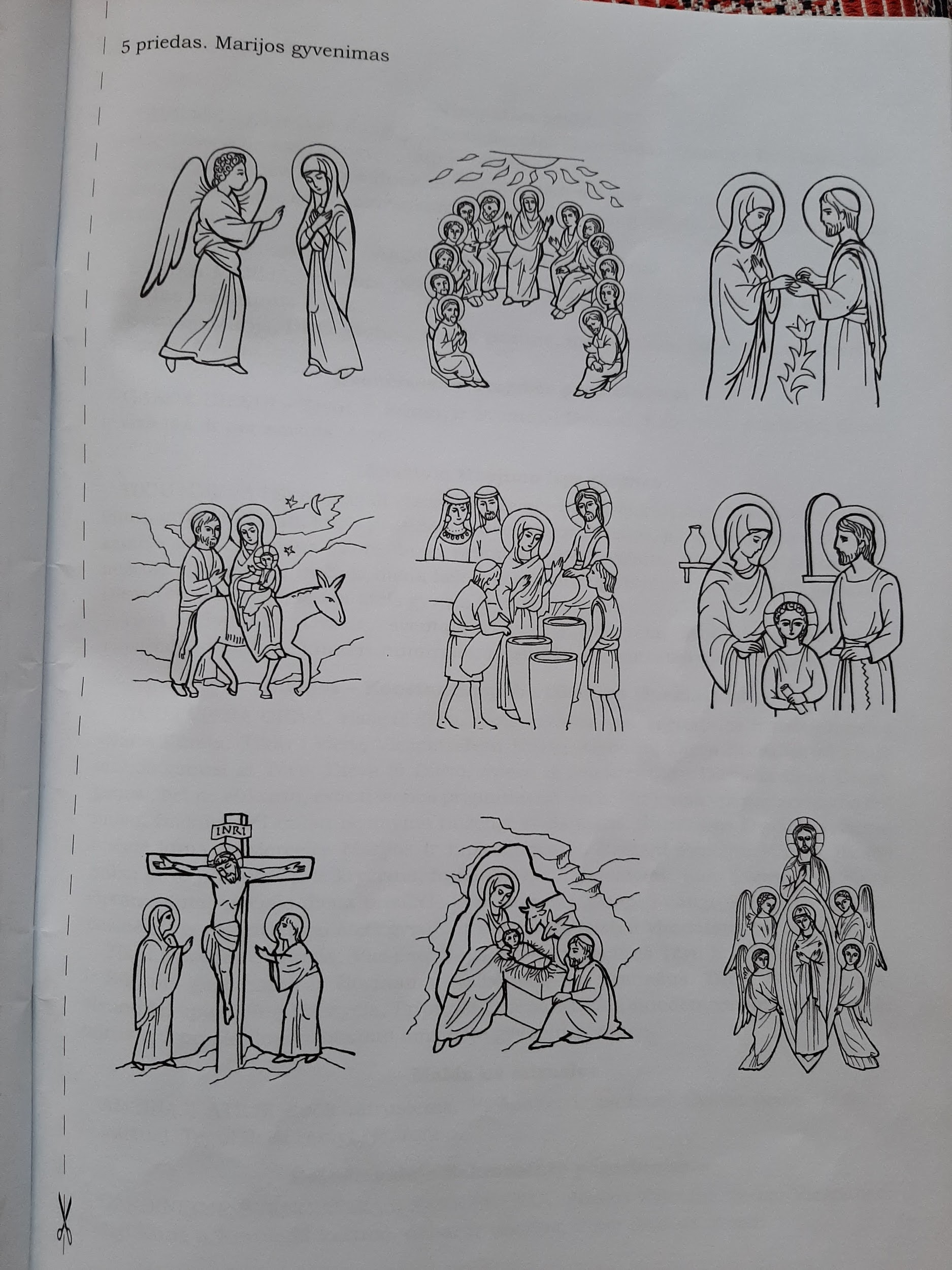 Ar žinai Mergelės Marijos gyvenimo įvykius?
Sudėliok paveikslėlius eilės tvarka ir surašyk jų pavadinimus

Marijos sužadėtuvės su Juozapu.
Angelo apsireiškimas Marijai.
Jėzaus gimimas.
Juozapas ir Marija su kūdikiu bėga į Egiptą.
Jėzus atrandamas šventykloje.
Jėzus ir Marija Kanos vestuvėse.
Jėzaus mirtis ant kryžiaus.
Jėzus atsiunčia Šventąją Dvasią.
Marija paimama į Dangų.
Jeigu turi pratybas, šią užduotį rasi psl.48
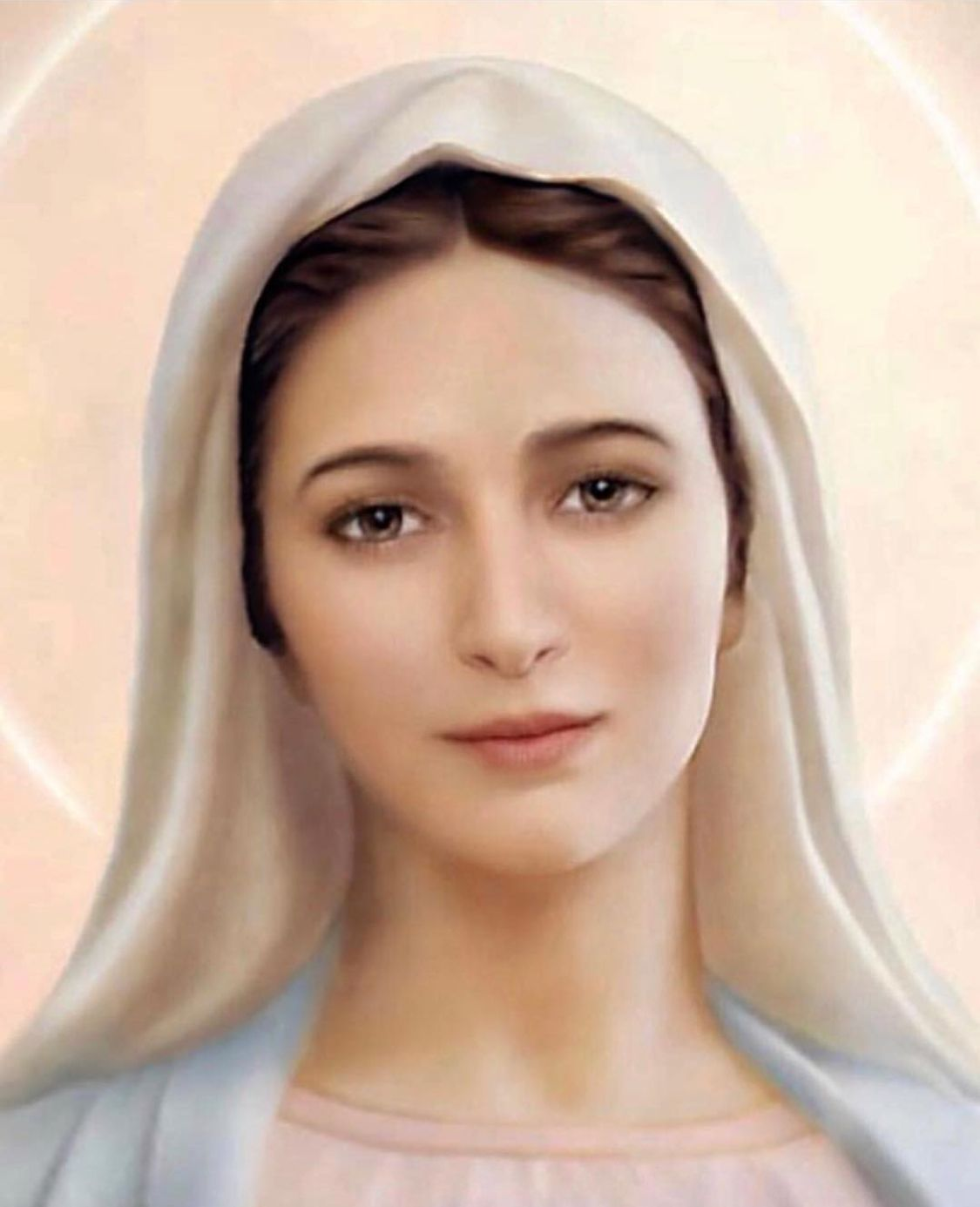 Pirmąjį gegužės sekmadienį šventėme -
Motinos dieną.
Kuo tavo mama panaši į
Motiną Mariją?
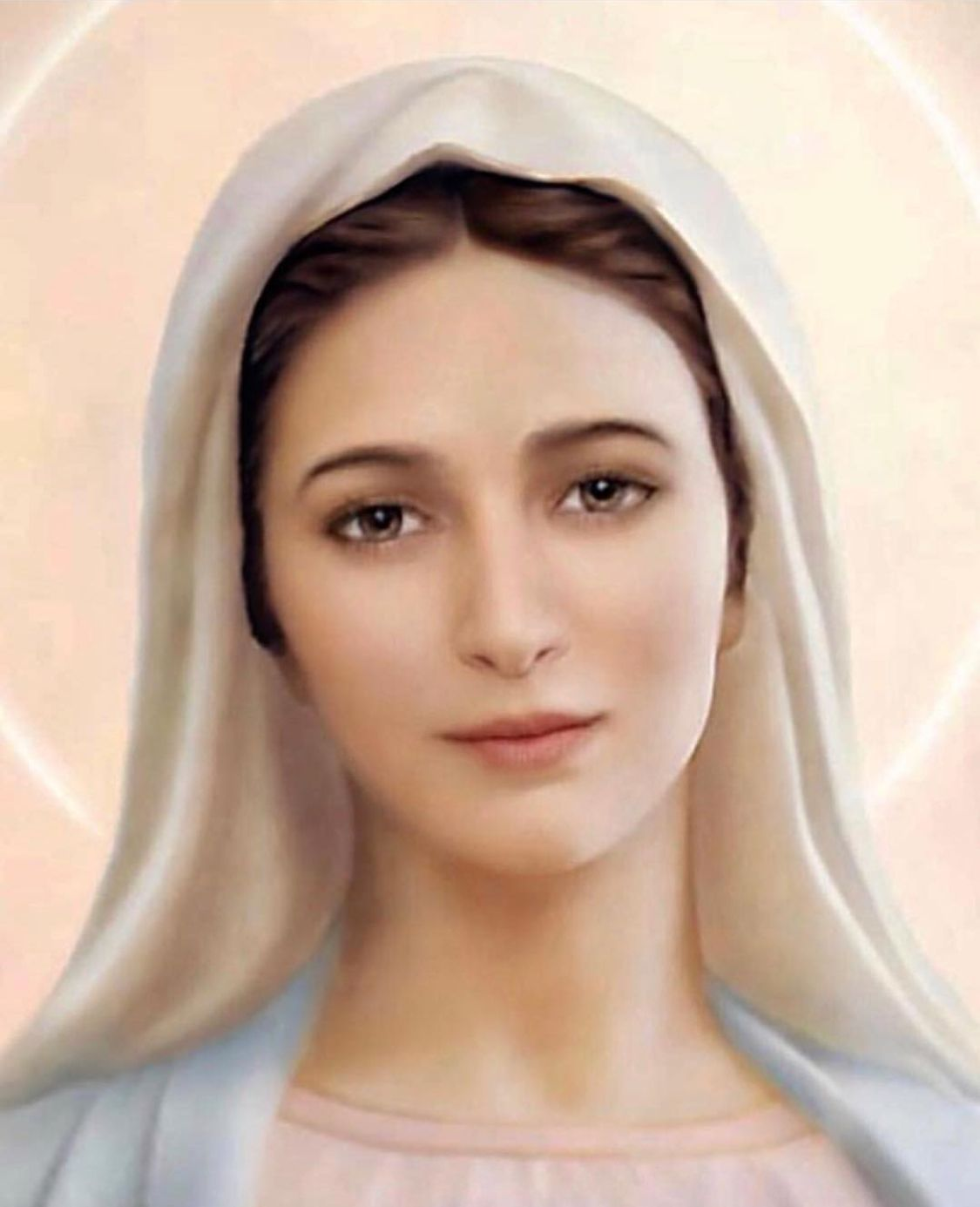 MALDA
Savais žodžiais sukurk maldą į Mariją už savo mamą.
Yra daug giesmių skirtų Mergelei Marijai. Paklausyk vieną iš jų:
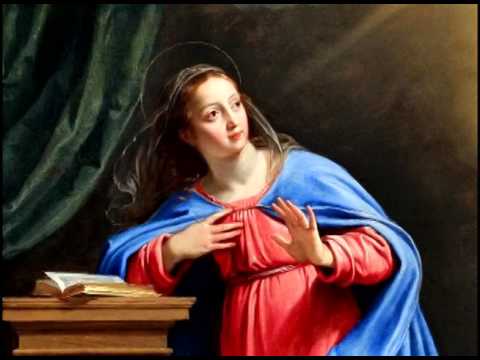 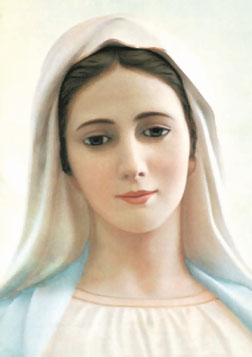 Jei atlikai užduotis:
Marijos gyvenimo įvykius ir savo maldą į Mariją už savo mamą nufotografuok.
Atsiųsk mokytojai.